ALESSANDRO PIONNITO

TITOLO DELLA POSIZIONE
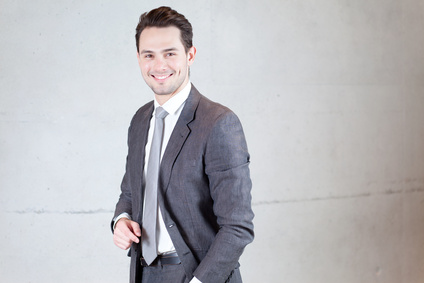 OBI.
Descrivi in ​​poche righe il tuo background professionale, le tue competenze chiave per la posizione ei tuoi obiettivi di carriera. Questa è in realtà un'introduzione alla tua lettera di presentazione.
ESPERIENZA
TITOLO DELLA POSIZIONE | DITTA |2000 – 2003
Descrivi qui le funzioni che hai ricoperto per questa posizione. Descrivi anche le tue missioni e i risultati. Lorem Ipsum Dolor Et Sit Amet.
CONOSCENZE
Web
UI | UX Design
Graphic Design
Brand Design
Networking
TITOLO DELLA POSIZIONE | DITTA |2000 – 2003
Descrivi qui le funzioni che hai ricoperto per questa posizione. Descrivi anche le tue missioni e i risultati. Lorem Ipsum Dolor Et Sit Amet.
TITOLO DELLA POSIZIONE | DITTA |2000 – 2003
Descrivi qui le funzioni che hai ricoperto per questa posizione. Descrivi anche le tue missioni e i risultati. Lorem Ipsum Dolor Et Sit Amet.
TITOLO DELLA POSIZIONE | DITTA |2000 – 2003
Descrivi qui le funzioni che hai ricoperto per questa posizione. Descrivi anche le tue missioni e i risultati. Lorem Ipsum Dolor Et Sit Amet.
PERSONALITA
Curioso
Creativo
Progredire
Organizzato
FORMAZIONE
FORMAZIONE | UNIVERSITA l 2000 – 2003
Descrivi le specialità di questa formazione: i tuoi diplomi, le opzioni di formazione, ecc ...
FORMAZIONE | UNIVERSITA l 2000 – 2003
Descrivi le specialità di questa formazione: i tuoi diplomi, le opzioni di formazione, ecc ...
LINGUA
FORMAZIONE | UNIVERSITA l 2000 – 2003
Descrivi le specialità di questa formazione: i tuoi diplomi, le opzioni di formazione, ecc ...
Francese
Inglese
Italiano
FORMAZIONE | UNIVERSITA l 2000 – 2003
Descrivi le specialità di questa formazione: i tuoi diplomi, le opzioni di formazione, ecc ...
DATI PERSONALI
PASSA.
Lorem ipsum dolor sit amet, consectetur adipiscing elit. Aliquam metus velit, iaculis eget leo a, porttitor tincidunt elit. 

Lorem ipsum dolor sit amet, consectetur adipiscing elit. Aliquam metus velit, iaculis eget leo a, porttitor tincidunt elit. Lorem ipsum dolor sit amet, consectetur adipiscing elit. Aliquam metus velit, iaculis eget leo a, porttitor tincidunt elit. 
Lorem ipsum dolor sit amet, consectetur adipiscing elit. Aliquam metus velit, iaculis eget leo a, porttitor tincidunt elit.
Indirizzo	:                 12 Lorem Ipsum Dolor
                                            00000 Roma

Tel	:                 000 111 222 333
Email	:                 mail@mail.com
Website	:                 www.site.com